Methodologie der pädagogischen Forschung und Evaluation3. Pädagogische Forschung
Methodisches Konzept zur effektiven Unterstützung fachlicher Schlüsselkompetenzen mit der Nutzung der Fremdsprache ATCZ62 - CLIL als Unterrichtsstrategie an der Hochschule
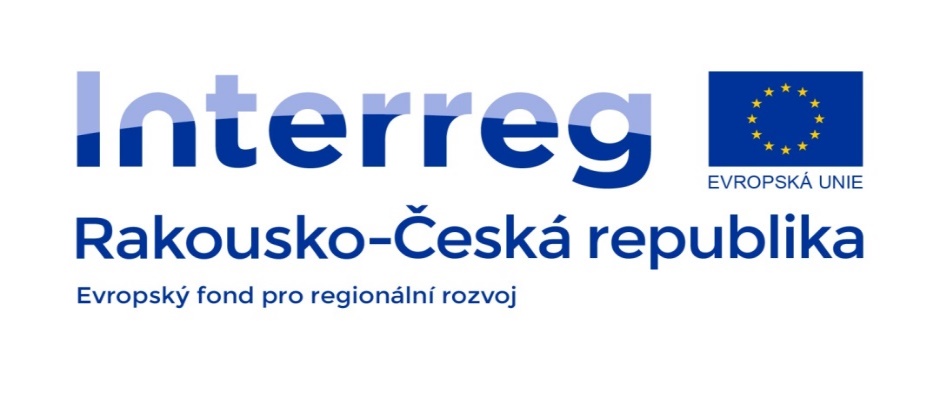 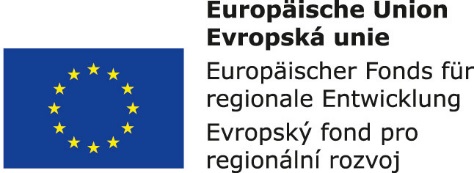 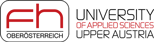 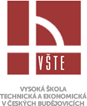 Erklärung des Begriffs Forschung und pädagogische Forschung
Eine Forschung erforscht systematisch und kritisch die Realität mit einem Ziel, bisherige Erkenntnisse zu bestätigen oder zu widerlegen oder eine neue Erkenntnis zu entdecken und zu erhalten.
„Eine pädagogische Forschung stellt eine Tätigkeit dar, die sich auf die Erstellung organisierter wissenschaftlicher Erkenntnisse über Erscheinungen konzentriert, mit denen sich Pädagogen beschäftigen.“
 Mit der pädagogischen Forschung werden praktische Daten erhalten, die in der pädagogischen Theorie angewendet werden können.
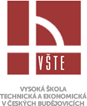 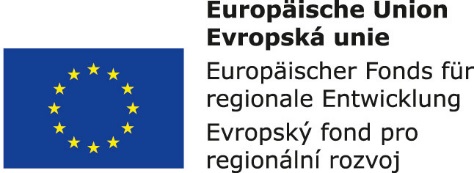 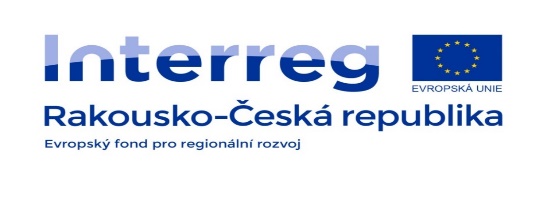 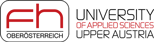 Arten der pädagogischen Forschung

nach folgenden Faktoren (Průcha, Gavora):
Maβ der Allgemeinheit:
grundlegend – eine forscherische Forschung. Das Ziel ist es, das Wissen zu bereichern. Sie löst Schlüsselprobleme,
angewandt – das Ziel ist es, die Ergebnisse in der Praxis zu nutzen. Sie löst konkrete Praxisprobleme.
Beziehung zur Tatsächlichkeit:
theoretisch – nutzt Abstraktionen, Analysen, Synthesen, Modelle usw. Sie arbeitet mit keinen konkreten Daten,
empirisch (praktisch) – eine Verbindung mit der Praxis, Realität – exakte Methoden, konkrete Erkenntnisse.
Grundparadigma:
quantitativ – exakte Methoden, Hypothesenprüfung, statistische Instrumente, Anzahl,
qualitativ – Beschreibung, Erlebnis, Einzigartigkeit, Erscheinungsqualität.
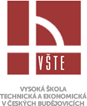 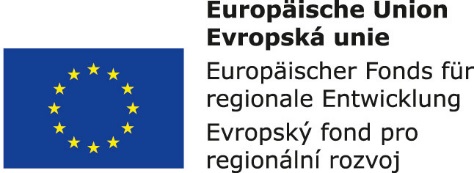 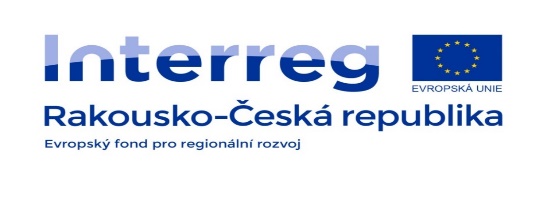 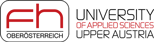 Arten der pädagogischen Forschung
Nutzungsweise:
aktions – reagiert auf ein bestimmtes Bedürfnis, auf ein Teilproblem der Praxis; sie zielt direkt auf die Praxis; wird von Lehrern und Direktoren gelöst; in der Schule, im Bezirk,
strategisch-konzeptionell – Unterlagen für Entscheidung und langfristige Planung. Diese ist theoretisch, aber stützt sich auf die empirische Forschung, zielt allgemeiner und mit einem breiteren Zeithorizont.
Komplexität der Erklärung:
monodisziplinär – nutzt Theorien und Instrumente einer Disziplin,
interdisziplinär – Integration der Erkenntnisse und Einstellungen von mehreren Disziplinen,
transdisziplinär – die Lösung eines Problems wird wie ein Mosaik von Sichten aller Disziplinen zusammengestellt, die das Problem betreffen.
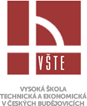 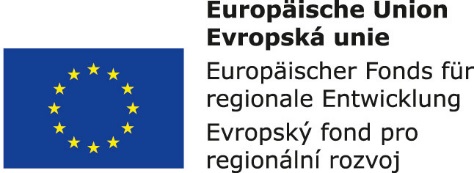 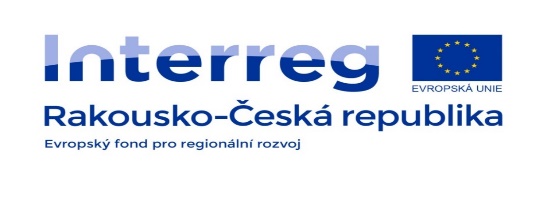 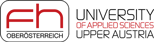 Zweckmäβigkeit:
deskriptiv – charakterisiert, beschreibt den Zustand,
diagnostisch – charakterisiert den Zustand (Niveau, Ursachen) und gibt Empfehlungen,
explorativ – heuristisch, Entdeckung des Neuen,
explikativ – was ist und warum, Verifikation der Hypothesen,
evaluativ – bewertend.
Umgebung der Forschungsrealisierung:
Laborforschung – wird in Laborbedingungen realisiert,
Feldforschung (natürlich) – direkt in Schulen, z. B. Schulethnographie.
Dauer:
kurzfristige – eine kurze Forschungsdauer,
langfristige (longitudinal) – eine relativ lange Forschungsdauer.
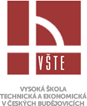 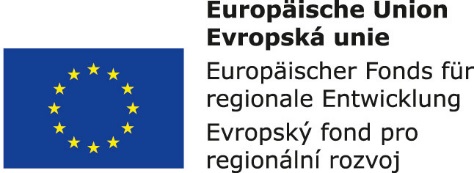 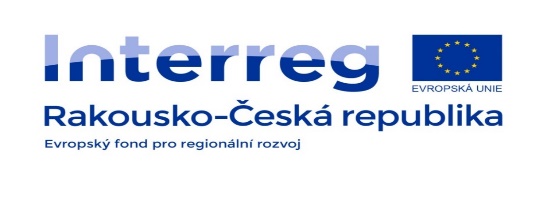 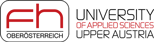 Forschungseinstellungen und Methoden:
experimentell – überprüft wissenschaftliche Hypothesen,
observations – Beobachtung,
longitudinal – langfristig,
querschnittlich – langfristig querschnittlich,
komparativ – vergleichend,
historisch – erforscht eine Erscheinung in deren ganzen Vergangenheit,
prognostisch – theoretische Erforschung,
interkulturell – zwischenkulturell.

Maβ des Gegenstandbetreffens:
partiell – tief, partiell, speziell,
komplex – von verschiedenen Sichten, multidisziplinär.

Einstellung, Verfahren:
Ex-post-facto,
Experiment.
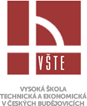 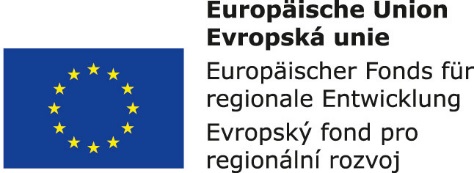 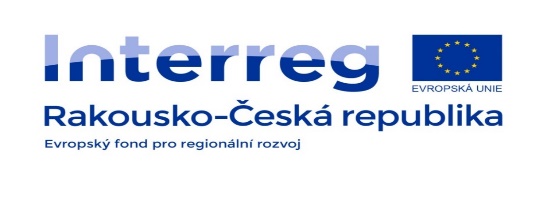 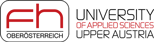 Grundlegende Charakteristiken der pädagogischen Forschung
eine wissenschaftliche Tätigkeit,
der Gegenstand ist die Edukationsrealität,
umfasst verschiedene Einstellungen und Methoden der Erforschung aufgrund der Kompliziertheit der Edukationsrealität,
beschreibt und analysiert die pädagogische Realität systematisch,
ist organisiert und institutionalisiert,
stützt sich auf eine Theorie,
hat ethische Regeln.
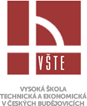 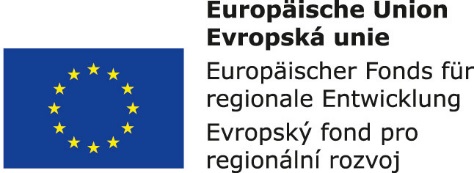 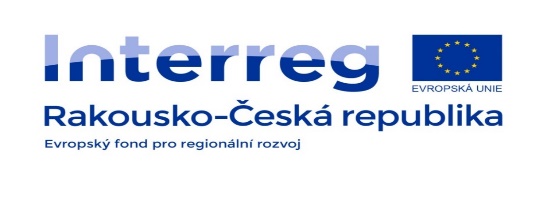 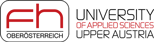 Pädagogische & Aktionsforschung
Die pädagogische Forschung zielt auf die pädagogische Realität, was jede Situation oder Umgebung ist, in der bestimmte erzieherische Bildungsprozesse und Erscheinungen verlaufen und funktionieren:
Schulunterricht (Schüler und Lehrer im Unterricht),
Sporttraining (Trainer – Sportler, eine spezifische Umgebung),
Lernen der Muttersprache bei kleinen Kindern (Kind, Mutter, weitere Erwachsene,..).
Die Aktionsforschung geht von unmittelbaren Bedürfnissen der Praxis aus und deren Ergebnisse werden sofort angewendet.
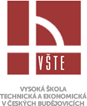 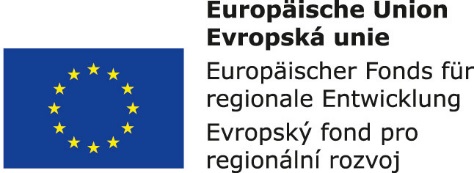 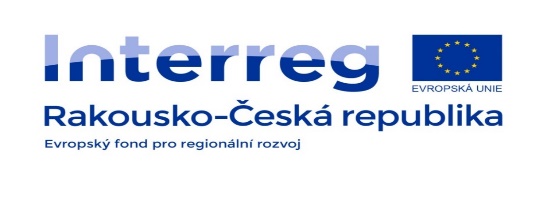 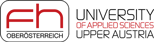